Тире в безсполучниковому
 складному реченні
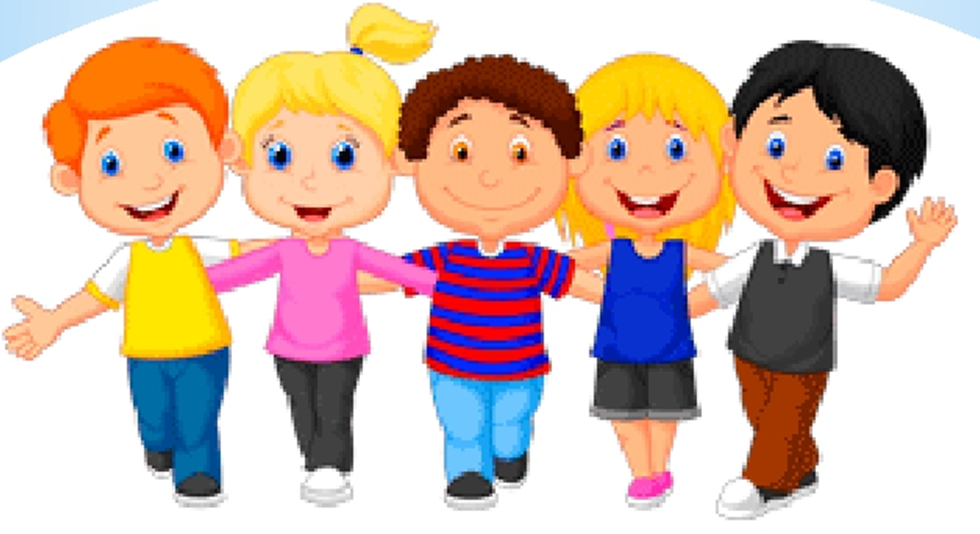 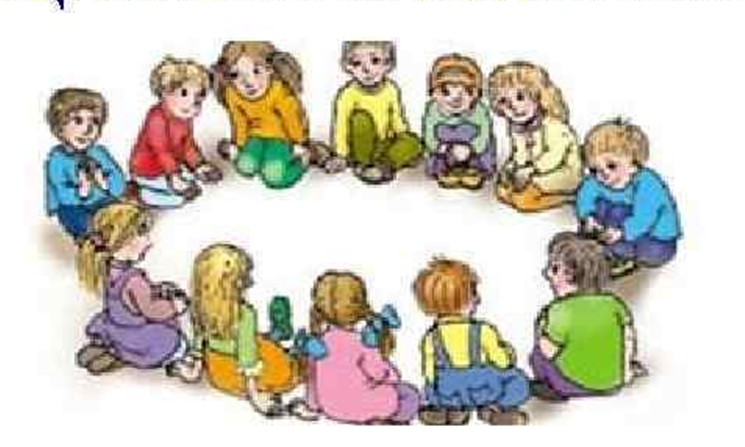 Скажи однокласникові 
комплімент-звертання
Ланцюжок 
добрих побажань
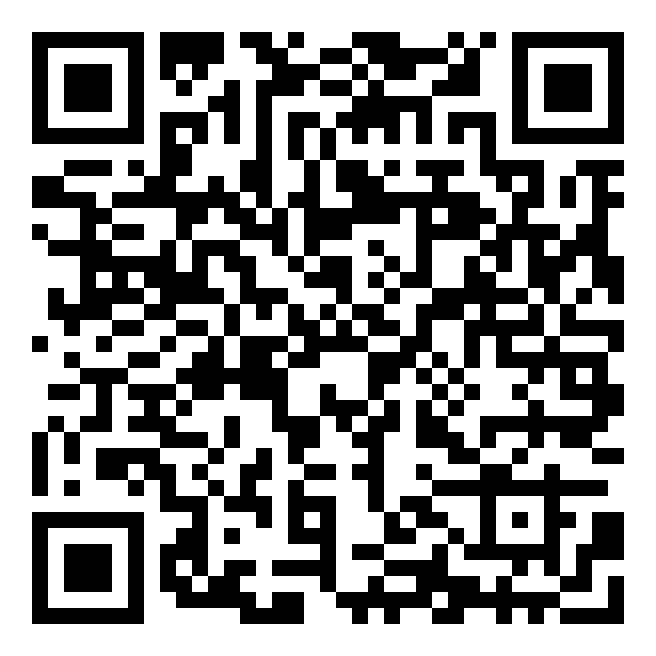 https://learningapps.org/display?v=pyhqrft4c21
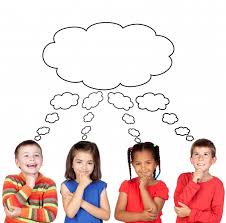 Що буде, якщо я не засвою тему
 «Тире в безсполучниковому складному реченні»?
У товаристві лад – усяк тому радіє.
Гаї шумлять – я слухаю. 
Хмарки біжать – милуюся.
Не вмер поет – його втомило горе.  
Ростуть не гаї – скрипкові оркестри стоять. 
Гляне – холодною водою обіллє.
Посієш учинок – виросте звичка. 
Забудеш рідний край – тобі твій корінь всохне. 
Вселюдське замовчиш – обчухраним зростеш.
Тире
Час, умова
Зіставлення, протиставлення
Наслідок, висновок
Коментоване письмо
Урожай не земля родить – його людські руки творять. Посієш недбало – збереш мало.   Земля багата – народ багатий. Стара пісня – нові струни. Треті півні проспівають – я вернусь до хати.
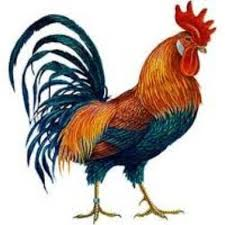 Півень — символ забіякуватості та крові


Ходити, виступати півнем —
Півень убрід перейде  —
Пускати півня —   
Пускати  [червоного] півня —
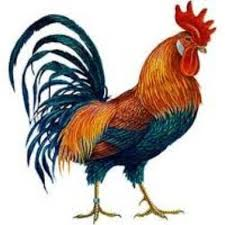 Попереджувальний диктант
Глянеш – в плесі відбиті справжні зорі небесні. Місяць на небі, зіроньки сяють, тихо по морю човен пливе. Літо дбає – зима поїдає. Поглянь у себе: море там вирує, міниться і грає. Зобов’язався словом – закріпи ділом. Скрізь: і в світлицях, і на подвір´ї — сидить поза столами бучна козацька старшина із запорожцями. Мова - це річка живої гарячої крові, висохне річка - й народу на світі нема. Картопля в мами дружно зацвіла – увесь город біляво-фіалковий. Зробив добро для тебе чоловік – ти вдячний будь йому повік. Не прагни тільки, щоб довіку за це він став твоїм рабом.
Старшина
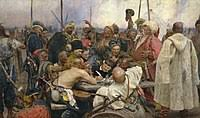 Старшина
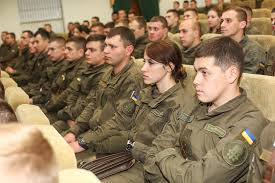 Старшина
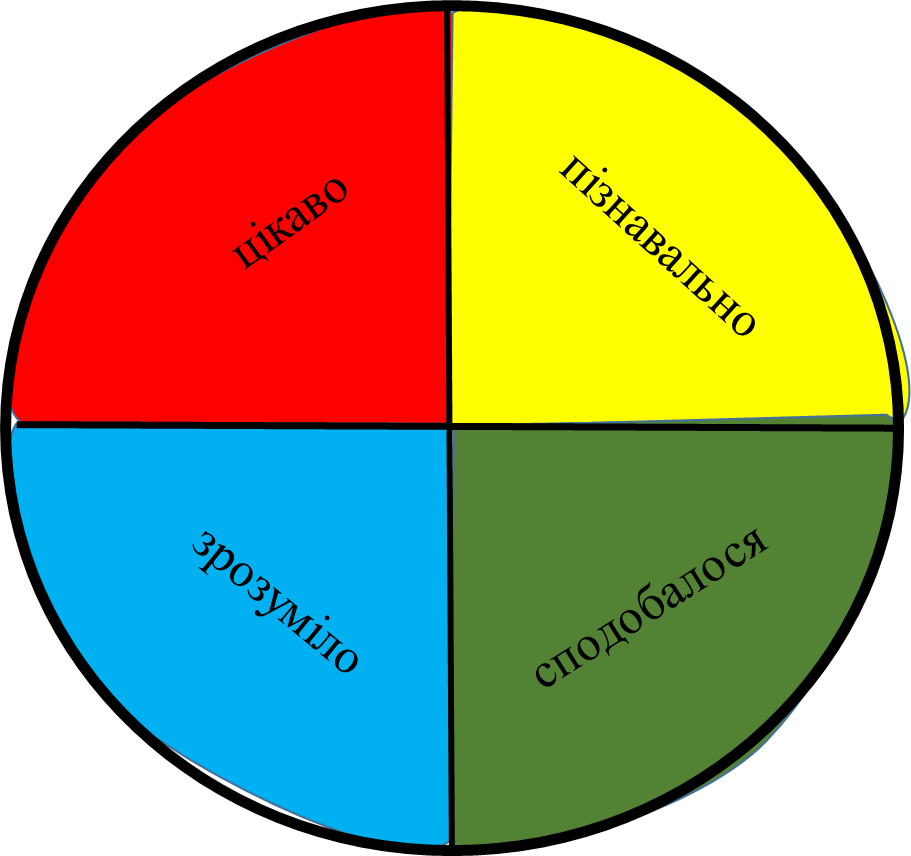 «ППП»
позиція
переконання
приклад
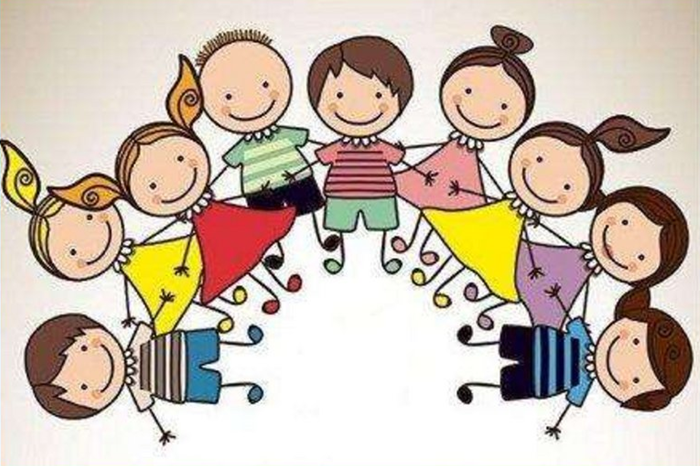 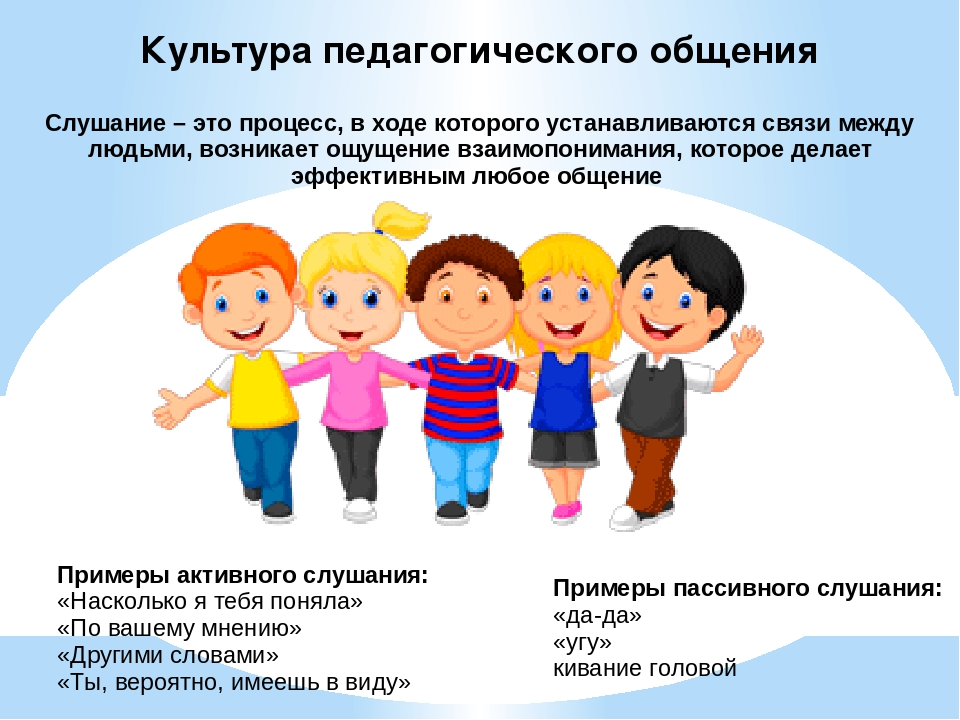 пізнавально
цікаво
зрозуміло
сподобалося